المبادلات الحرارية
(1)
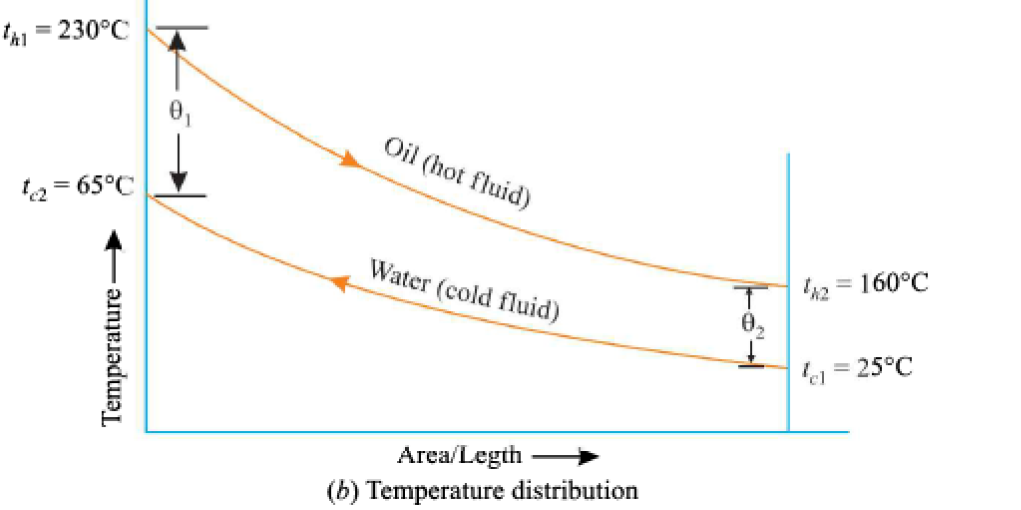 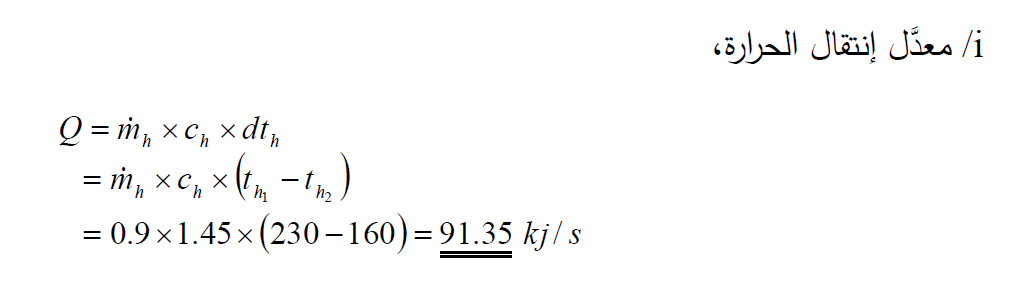 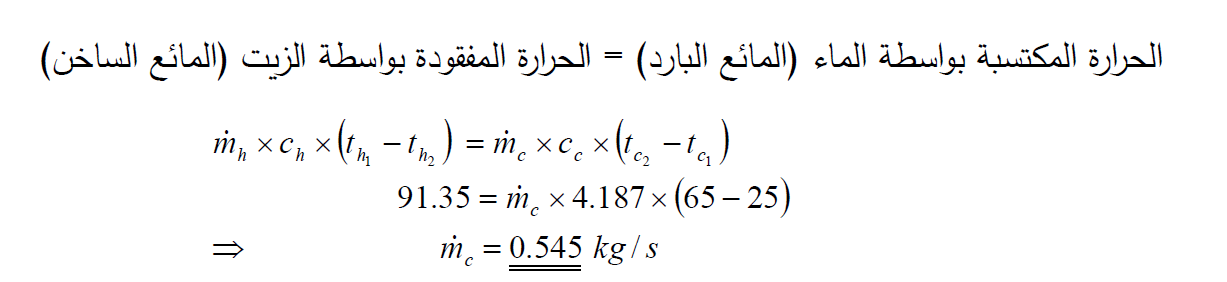 (2)
مبادل حراري عكسي السريان، استخدمت فيه الغازات الساخنة لتسخين تيار ماء يمر بمعدل سريان قدره 2.5 kg/sec من درجة حرارة 35 oC إلى درجة حرارة 85 oC إذا كانت درجة حرارة الغازات الساخنة عند الدخول 200 oC وعند الخروج 93 oC وحرارتها النوعية تساوي 1.09 kj/kg.oC وكان معدل انتقال الحرارة الكلي يساوي 180 W/m2 oC  ،احسب مساحة المبادل الحراري مستخدماً:
طريقة متوسط فرق درجات الحرارة اللوغاريتمي.
طريقة الفعالية وعدد الوحدات المنقولة.
الحل:
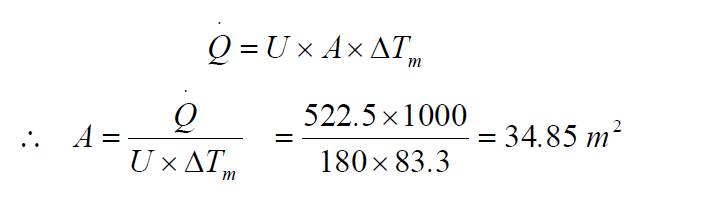 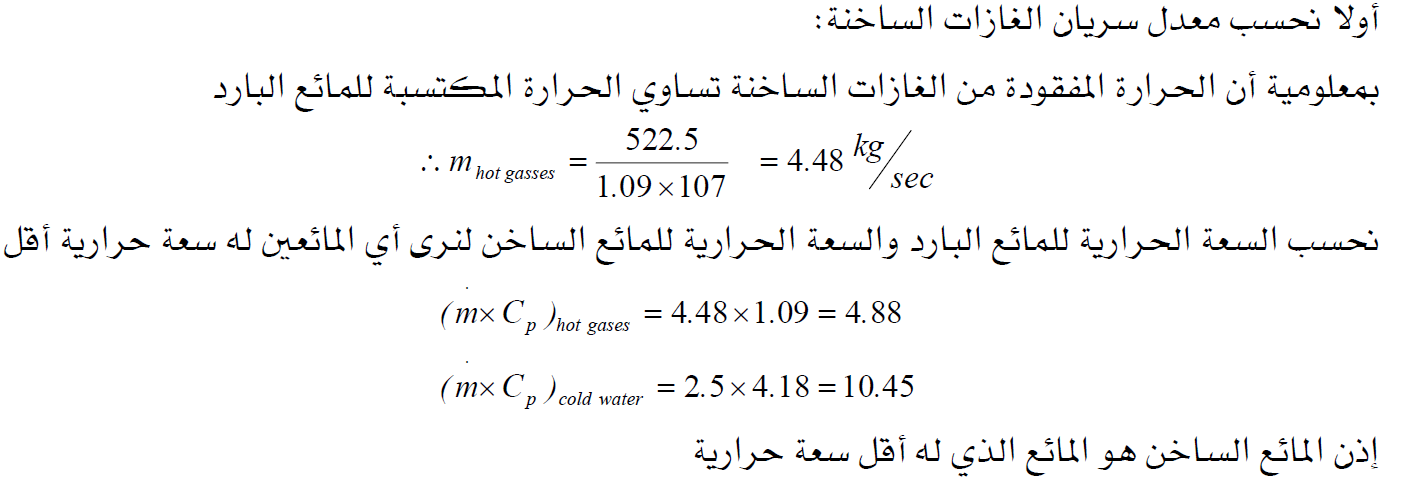 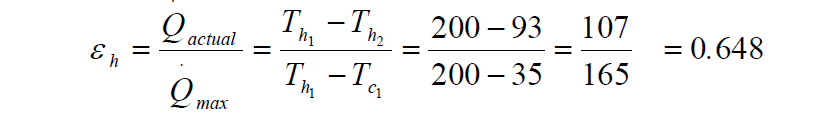 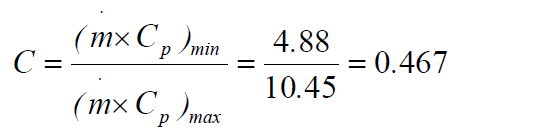 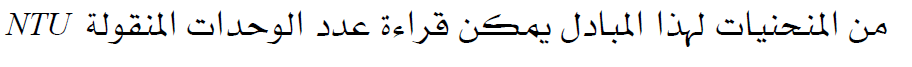 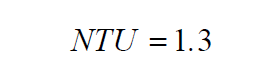 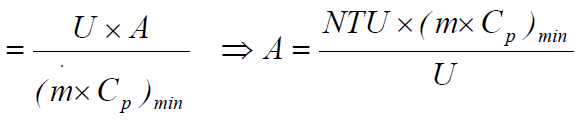 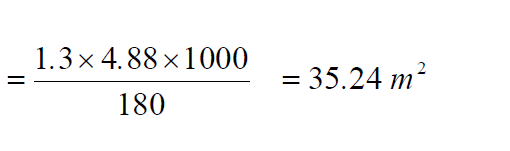 (3)
يتم تبريد الكحول في مبادل حراري مزدوج الانبوب من درجة حرارة 65.6 oC الى درجة حرارة 39.4 oC باستخدام ماء تبريد درجة حرارته عند الدخول 10 oC معدل تدفق الكحول 6.95 kg/s ومعدل تدفق الماء 6.3kg/s والحرارة النوعية عند ثبات الضغط لكل من الكحول والماء على الترتيب 3810J/kg.oC, 4187J/kg.oC ومعامل انتقال الحرارة الكلي 568w/m2.oC .
احسب:
مساحة التبادل الحراري في حالة السريان المتوازي.
مساحة التبادل الحراري في حالة السريان المتعاكس.
(4)
ينساب هواء درجة حرارته 25oC عبر مبادل حراري متعامد الانسياب حيث يتم تبريد ماء من درجة حرارة 99oC الى 60oC. ينساب الماء بمعدل 4kg/min خلال عدد من المسارات المنفصلة وكان معدل انسياب الهواء 14kg/min والمعامل الإجمالي لانتقال الحرارة 80w/m2.oC عين مساحة سطح انتقال الحرارة المطلوبة وفعالية المبادل الحراري.
"تحصنت بذي العزة، واعتصمت برب الملكوت، وتوكلت على الحي الذي لا يموت، اللهم اصرف عنا الوباء، بلطفك يا لطيف، إنك على كل شيء قدير".
أ.د / محمود سالم أحمد
م / سامي سمير   
                              مع أطيب التمنيات بالنجاح والتوفيق